DSP-First, 2/e
LECTURE #3
Complex Exponentials
& Complex Numbers
Aug 2016
© 2003-2016, JH McClellan & RW Schafer
1
License Info for SPFirst Slides
This work released under a Creative Commons License with the following terms:
Attribution
The licensor permits others to copy, distribute, display, and perform the work. In return, licensees must give the original authors credit. 
Non-Commerical
The licensor permits others to copy, distribute, display, and perform the work. In return, licensees may not use the work for commercial purposes—unless they get the licensor's permission.
Share Alike
The licensor permits others to distribute derivative works only under a license identical to the one that governs the licensor's work.
Full Text of the License
This (hidden) page should be kept with the presentation
Aug 2016
© 2003-2016, JH McClellan & RW Schafer
2
READING ASSIGNMENTS
This Lecture:
Chapter 2, Sects. 2-3 to 2-5

Appendix A: Complex Numbers

Appendix B: MATLAB
Next Lecture: Complex Exponentials
Aug 2016
© 2003-2016, JH McClellan & RW Schafer
3
LECTURE OBJECTIVES
Introduce more tools for manipulating complex numbers
Conjugate
Multiplication & Division
Powers
N-th Roots of unity
Aug 2016
© 2003-2016, JH McClellan & RW Schafer
4
LECTURE OBJECTIVES
Phasors  = Complex Amplitude
Complex Numbers represent Sinusoids
Next Lecture: Develop the ABSTRACTION:
Adding Sinusoids = Complex Addition
PHASOR ADDITION THEOREM
Aug 2016
© 2003-2016, JH McClellan & RW Schafer
5
WHY?   What do we gain?
Sinusoids are the basis of DSP, 
but trig identities are very tedious

Abstraction of complex numbers 
Represent cosine functions
Can replace most trigonometry with algebra

Avoid all Trigonometric manipulations
Aug 2016
© 2003-2016, JH McClellan & RW Schafer
6
COMPLEX NUMBERS
To solve: z2 = -1
z = j
Math and Physics use z = i 
Complex number: z = x + j y
y
z
Cartesian
coordinate
system
x
Aug 2016
© 2003-2016, JH McClellan & RW Schafer
7
PLOT COMPLEX NUMBERS
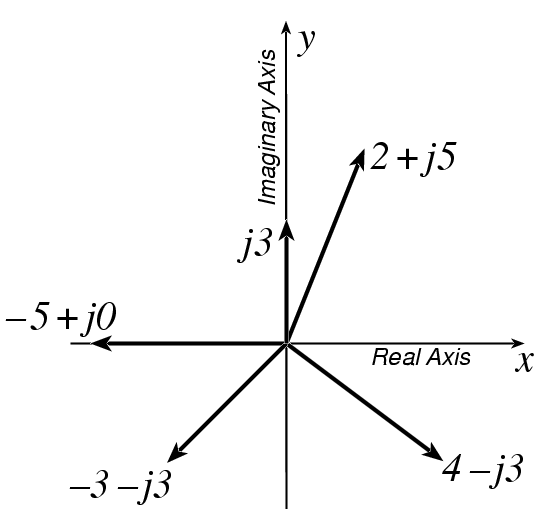 Real part:
Imaginary part:
Aug 2016
© 2003-2016, JH McClellan & RW Schafer
8
COMPLEX ADDITION = VECTOR Addition
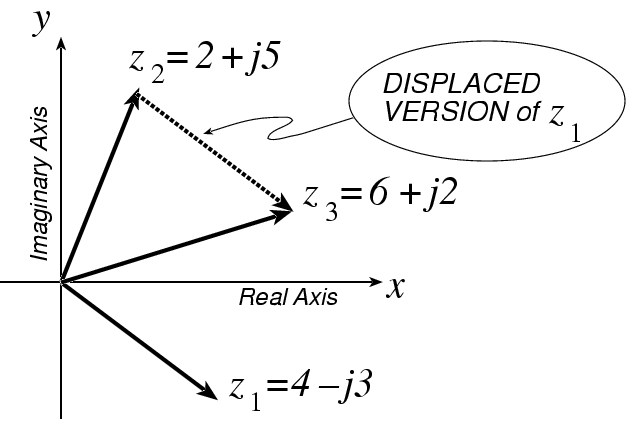 Aug 2016
© 2003-2016, JH McClellan & RW Schafer
9
*** POLAR FORM ***
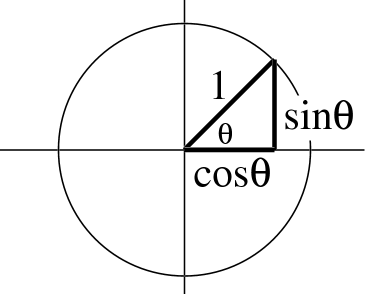 Vector Form
Length =1
Angle = q
Common Values
j has angle of 0.5p
-1 has angle of p
- j has angle of 1.5p 
also, angle of -j could be -0.5p = 1.5p -2p
because the PHASE is AMBIGUOUS
Aug 2016
© 2003-2016, JH McClellan & RW Schafer
10
Most calculators do
Polar-Rectangular
POLAR <--> RECTANGULAR
Relate (x,y) to (r,q)
Need a notation for POLAR FORM
Aug 2016
© 2003-2016, JH McClellan & RW Schafer
11
Euler’s FORMULA
Complex Exponential
Real part is cosine
Imaginary part is sine
Magnitude is one
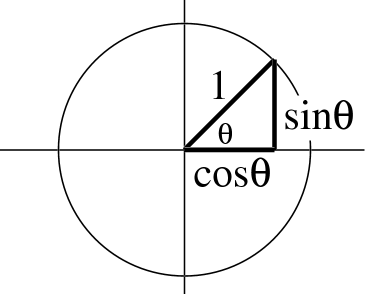 Aug 2016
© 2003-2016, JH McClellan & RW Schafer
12
Cosine = Real Part
Complex Exponential
Real part is cosine
Imaginary part is sine
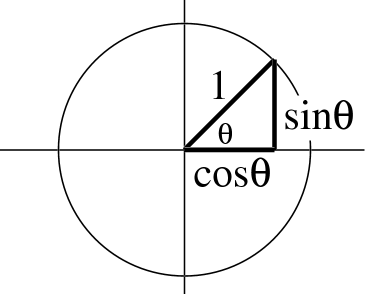 Aug 2016
© 2003-2016, JH McClellan & RW Schafer
13
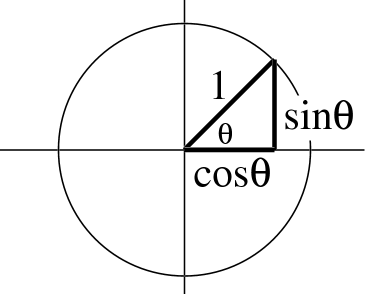 Common Values of exp(jq)
Changing the angle
Aug 2016
© 2003-2016, JH McClellan & RW Schafer
14
COMPLEX EXPONENTIAL
Interpret this as a Rotating Vector
q = wt
Angle changes vs. time
ex: w=20p rad/s
Rotates 0.2p in 0.01 secs
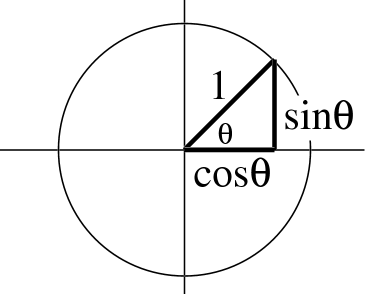 Aug 2016
© 2003-2016, JH McClellan & RW Schafer
15
Cos = REAL PART
Real Part of Euler’s
General Sinusoid
So,
Aug 2016
© 2003-2016, JH McClellan & RW Schafer
16
COMPLEX AMPLITUDE
General Sinusoid
Sinusoid = REAL PART of  complex exp: z(t)=(Aejf)ejwt
Complex AMPLITUDE = X, which is a constant
Aug 2016
© 2003-2016, JH McClellan & RW Schafer
17
POP QUIZ: Complex Amp
Find the COMPLEX AMPLITUDE for:

Use EULER’s FORMULA:
Aug 2016
© 2003-2016, JH McClellan & RW Schafer
18
POP QUIZ-2: Complex Amp
Determine the 60-Hz sinusoid whose COMPLEX AMPLITUDE is:

Convert X  to POLAR:
Aug 2016
© 2003-2016, JH McClellan & RW Schafer
19
COMPLEX CONJUGATE (z*)
Useful concept: change the sign of all j’s

RECTANGULAR:  If z = x + j y, then the complex conjugate is z* = x – j y

POLAR:  Magnitude is the same but angle has sign change
Aug 2016
© 2003-2016, JH McClellan & RW Schafer
20
COMPLEX CONJUGATION
Flips vector about the real axis!
Aug 2016
© 2003-2016, JH McClellan & RW Schafer
21
USES OF CONJUGATION
Conjugates useful for many calculations
Real part:



Imaginary part:
Aug 2016
© 2003-2016, JH McClellan & RW Schafer
22
Z DRILL (Complex Arith)
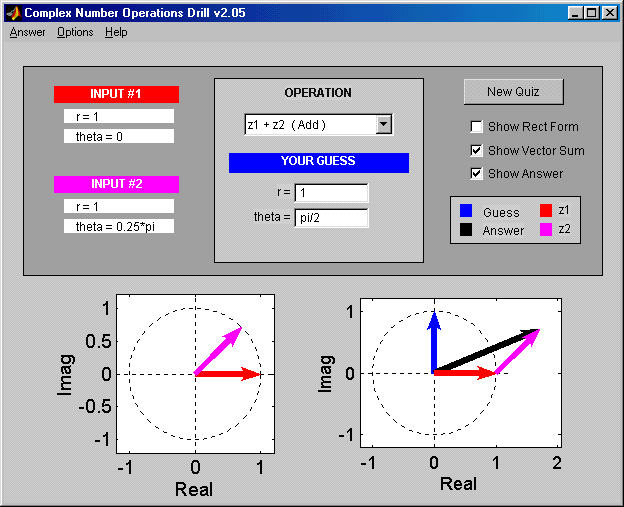 Aug 2016
© 2003-2016, JH McClellan & RW Schafer
23
Inverse Euler Relations
Cosine is real part of exp, sine is imaginary part
Real part:



Imaginary part:
Aug 2016
© 2003-2016, JH McClellan & RW Schafer
24
Mag & Magnitude Squared
Magnitude Squared (polar form):


Magnitude Squared (Cartesian form):


Magnitude of complex exponential is one:
Aug 2016
© 2003-2016, JH McClellan & RW Schafer
25
COMPLEX MULTIPLY = VECTOR ROTATION
Multiplication/division scales and rotates vectors
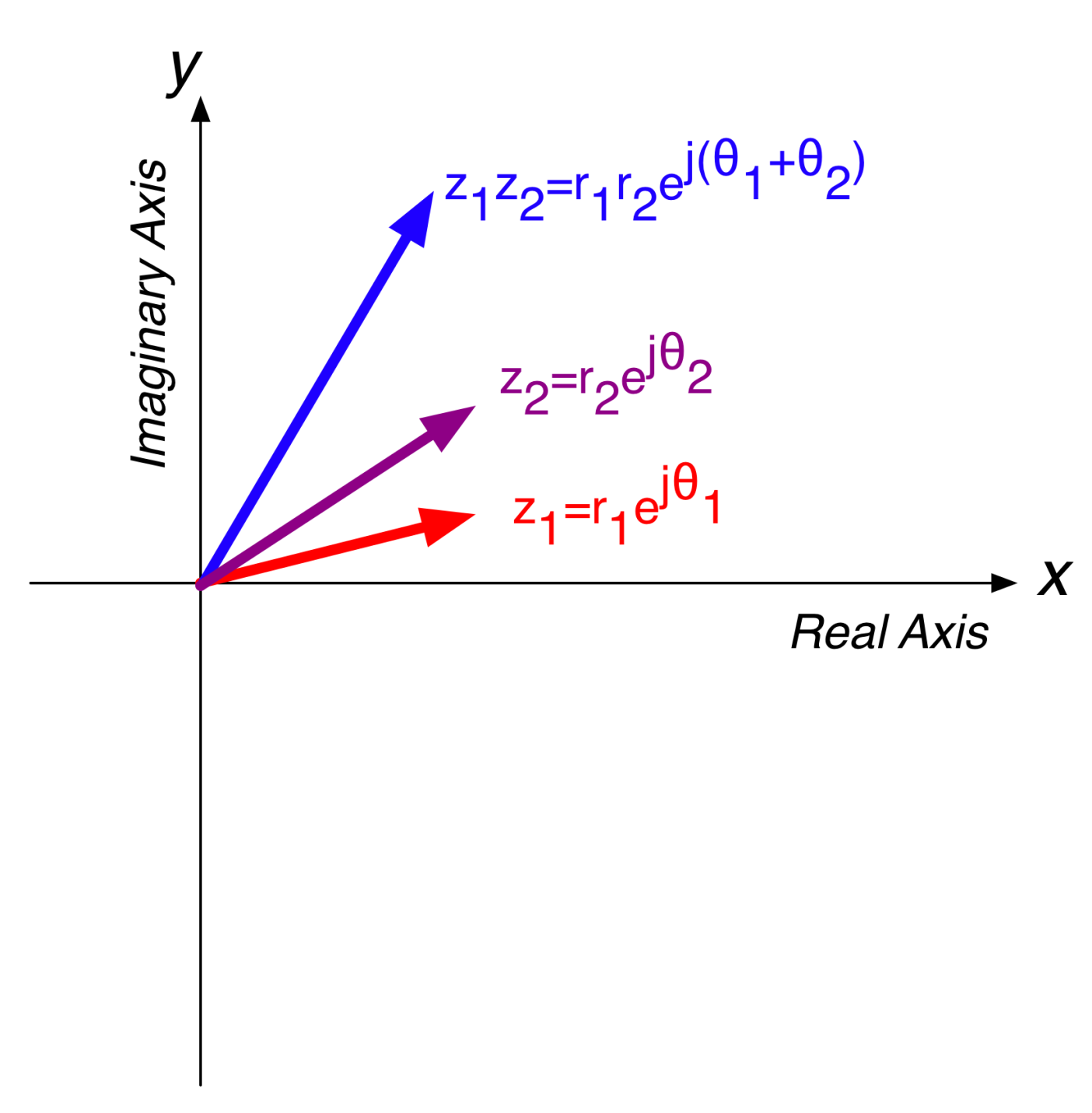 Aug 2016
© 2003-2016, JH McClellan & RW Schafer
26
POWERS
Raising to a power N rotates vector by Nθ and scales vector length by rN
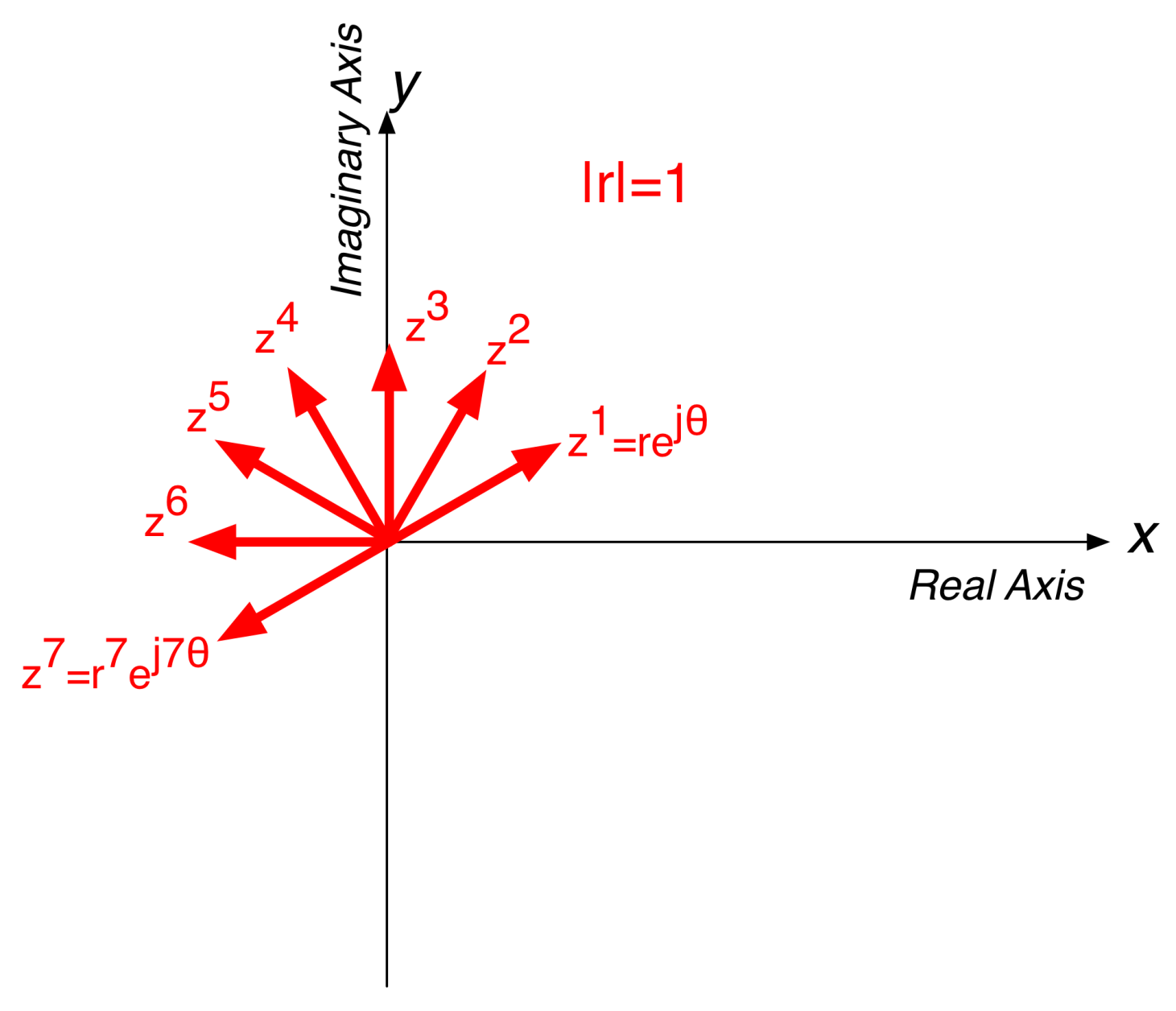 Aug 2016
© 2003-2016, JH McClellan & RW Schafer
27
MORE POWERS
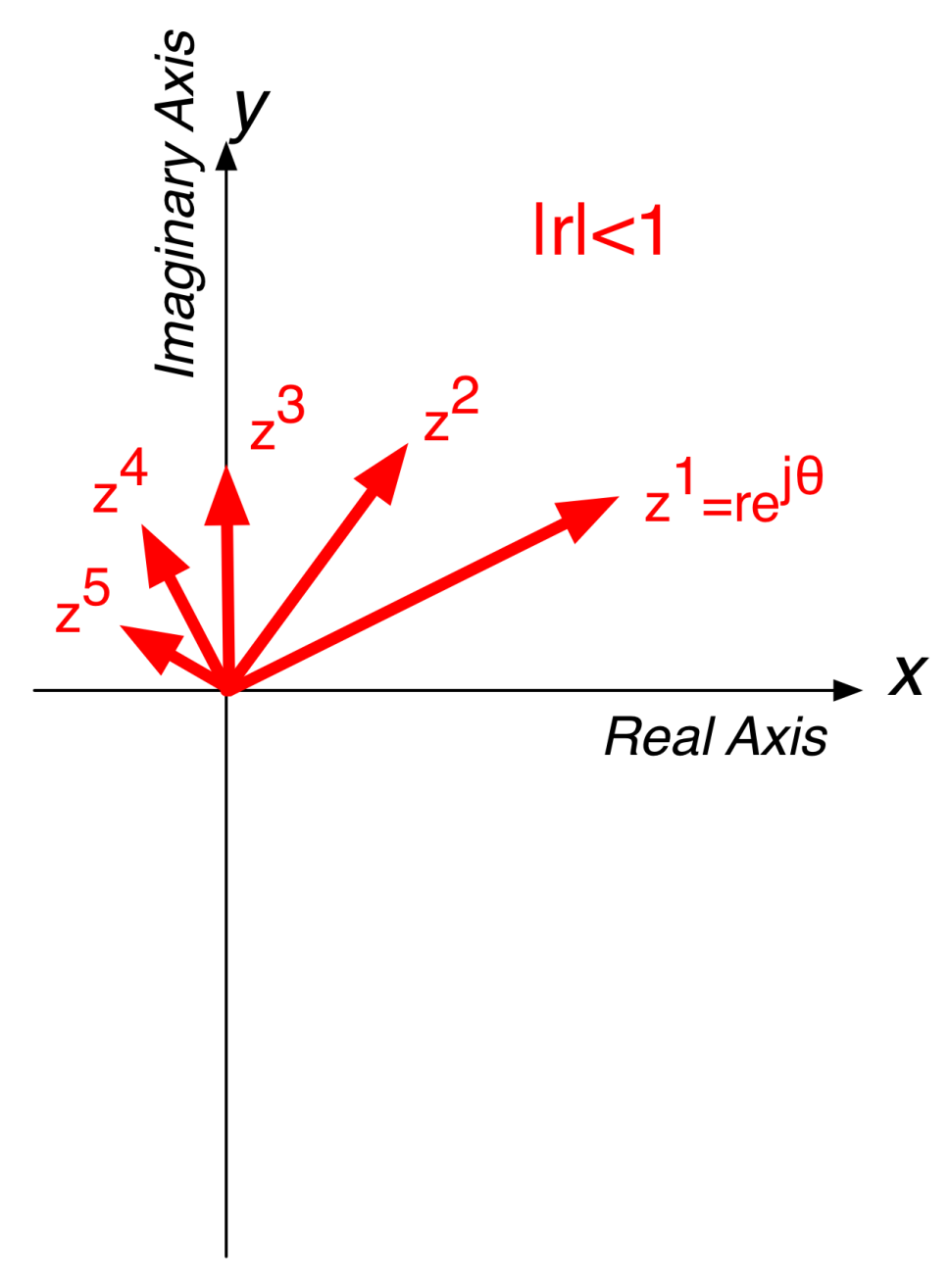 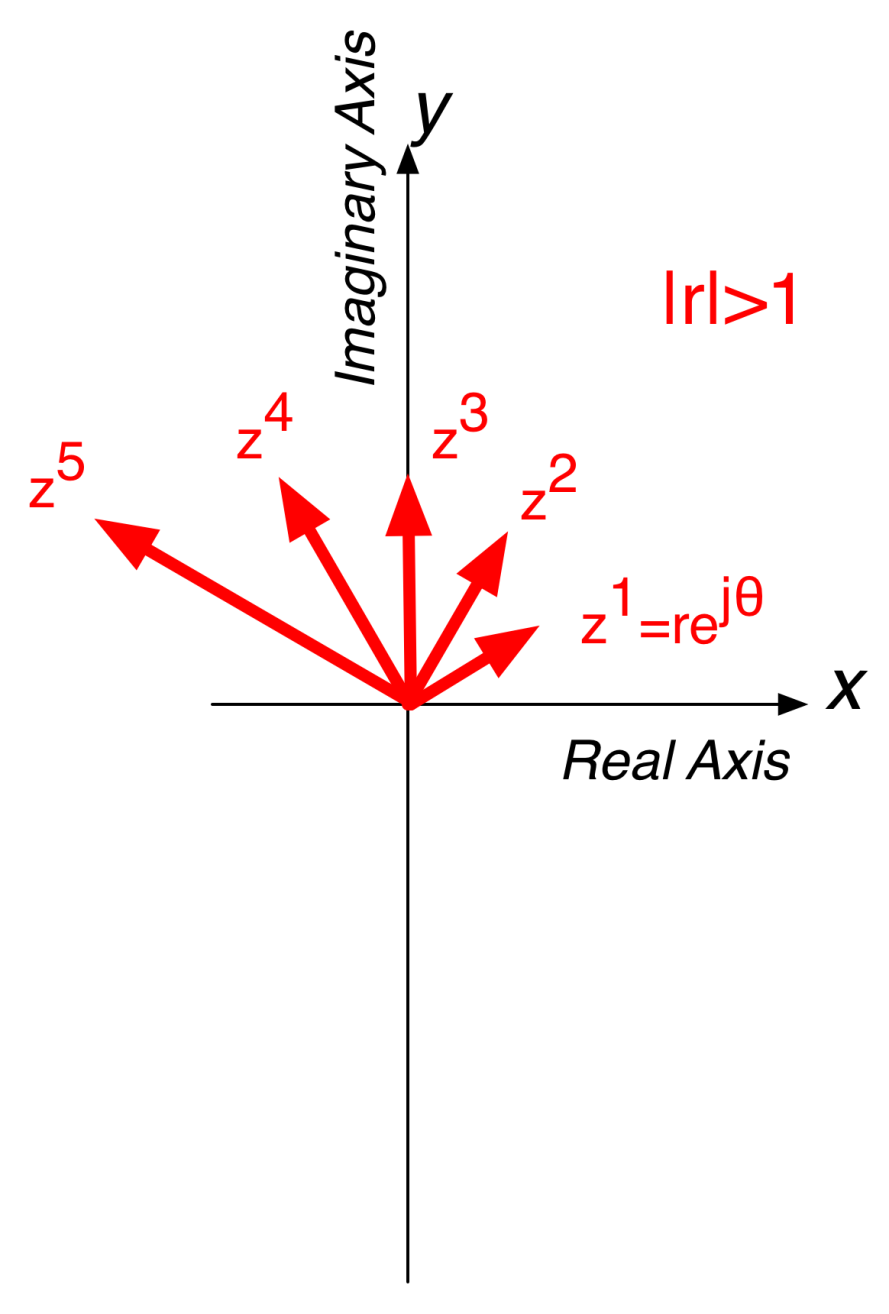 Aug 2016
© 2003-2016, JH McClellan & RW Schafer
28
ROOTS OF UNITY
We often have to solve zN=1
How many solutions?
Aug 2016
© 2003-2016, JH McClellan & RW Schafer
29
ROOTS OF UNITY for N=6
Solutions to zN=1 are N equally spaced vectors on the unit circle!
What happens if we take the sum of all of them?
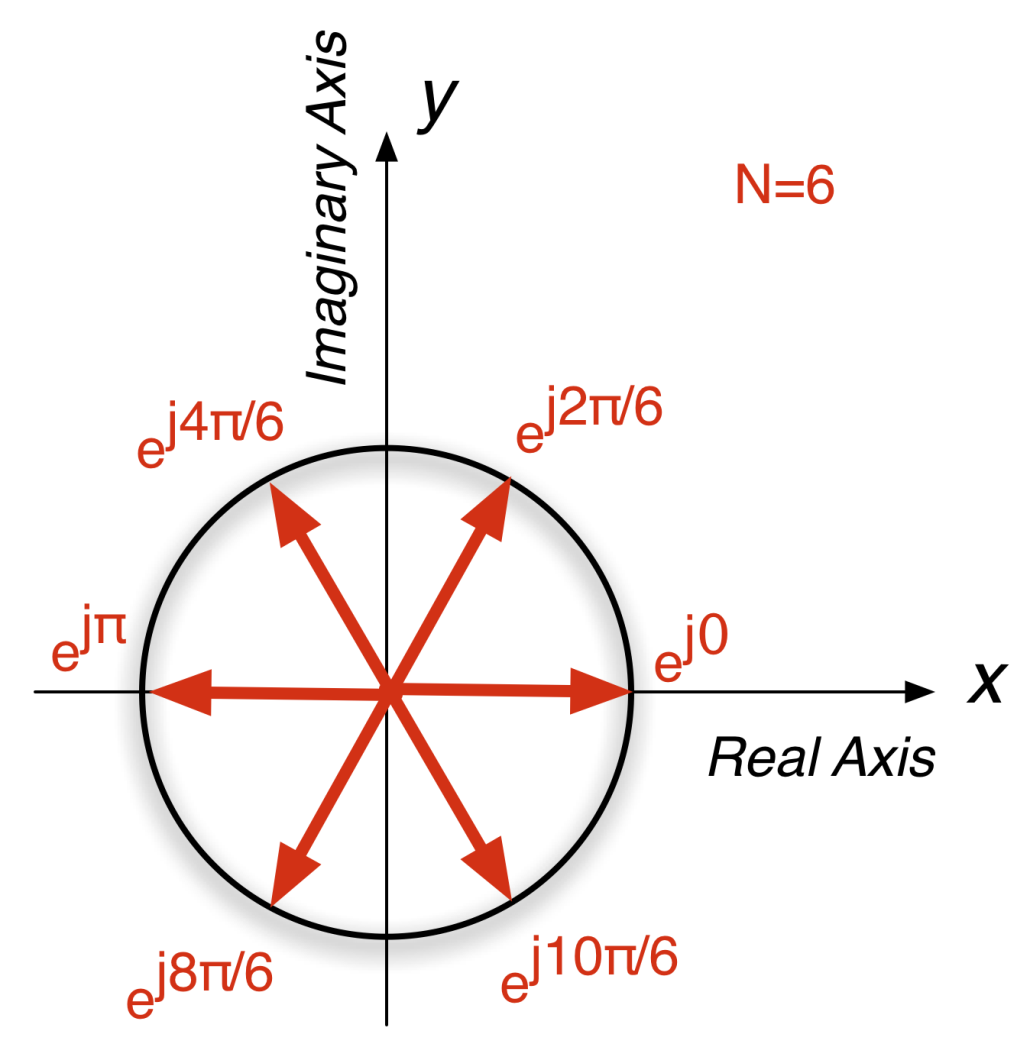 Aug 2016
© 2003-2016, JH McClellan & RW Schafer
30
Sum the Roots of Unity
Looks like the answer is zero (for N=6)


Write as geometric sum
Aug 2016
© 2003-2016, JH McClellan & RW Schafer
31
Integrate Complex Exp
Needed later to describe periodic signals in terms of sinusoids (Fourier Series)
Especially over one period
Aug 2016
© 2003-2016, JH McClellan & RW Schafer
32
BOTTOM LINE
CARTESIAN: Addition/subtraction is most efficient in Cartesian form
POLAR:  good for multiplication/division
STEPS:
Identify arithmetic operation
Convert to easy form
Calculate
Convert back to original form
Aug 2016
© 2003-2016, JH McClellan & RW Schafer
33
Harder N-th Roots
Want to solve zN = c
where c is a complex number
Aug 2016
© 2003-2016, JH McClellan & RW Schafer
34
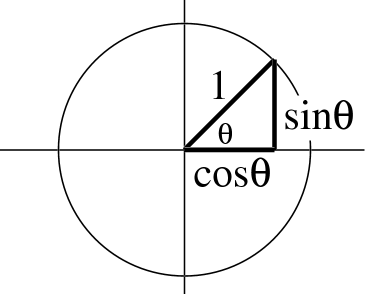 Euler’s FORMULA
Complex Exponential
Real part is cosine
Imaginary part is sine
Magnitude is one
Aug 2016
© 2003-2016, JH McClellan & RW Schafer
35
Real & Imaginary Part Plots
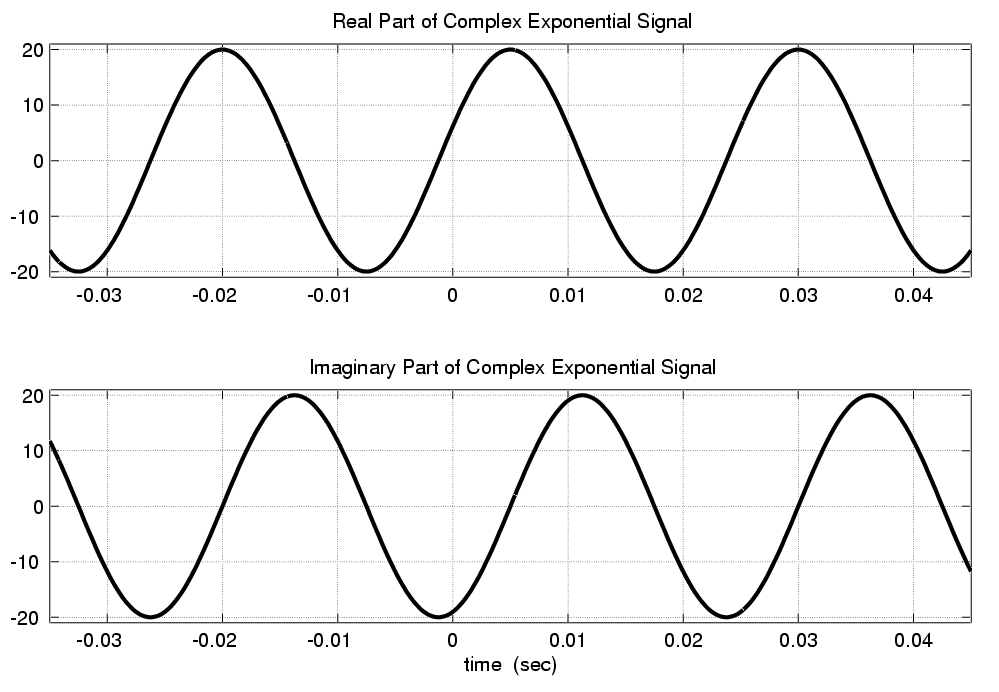 PHASE DIFFERENCE = p/2
Aug 2016
© 2003-2016, JH McClellan & RW Schafer
36
COMPLEX EXPONENTIAL
Interpret this as a Rotating Vector
q = wt
Angle changes vs. time
ex: w=20p rad/s
Rotates 0.2p in 0.01 secs
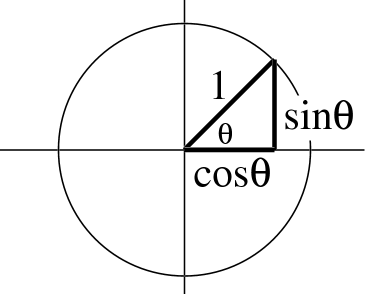 Aug 2016
© 2003-2016, JH McClellan & RW Schafer
37
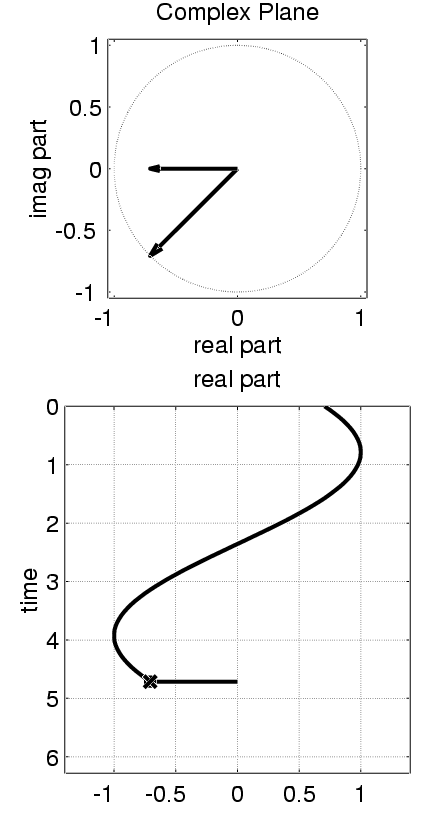 Rotating Phasor
See Demo on CD-ROM
Chapter 2
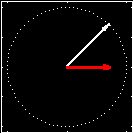 Aug 2016
© 2003-2016, JH McClellan & RW Schafer
38
AVOID Trigonometry
Algebra, even complex, is EASIER !!!
Can you recall cos(q1+q2) ?
Use: real part of ej(q1+q2) = cos(q1+q2)
Aug 2016
© 2003-2016, JH McClellan & RW Schafer
39
MULTIPLICATION
CARTESIAN: use polynomial algebra


	
POLAR:  easier because you can leverage the properties of exponentials


Multiply the magnitudes and add the angles
Aug 2016
© 2003-2016, JH McClellan & RW Schafer
40
DIVISION
CARTESIAN: use complex conjugate to convert to multiplication:



POLAR: simpler to subtract exponents
Aug 2016
© 2003-2016, JH McClellan & RW Schafer
41
Complex Numbers
WHY? need to ADD sinusoids



Use an ABSTRACTION
Complex Amplitude, X, has mag & phase
Complex Exponential
Euler’s Formula
Aug 2016
© 2003-2016, JH McClellan & RW Schafer
42